Technological challengesin everyday workin time of pandemic
Jacek Burski, Faculty of Social Sciences, University of Wrocław
Alicja Palęcka, Faculty of Sociology, Warsaw University
Introduction
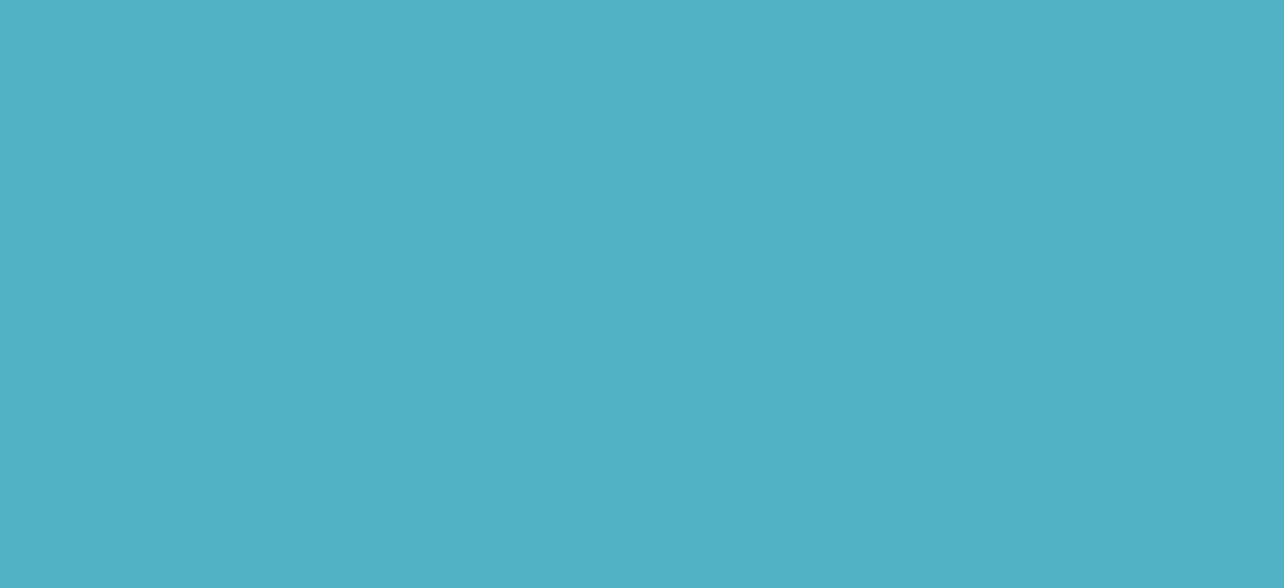 Project NCN OPUS 19 „COV-WORK: Socio-economic consciousness, work experiences and coping strategies of Poles in the context of the post-pandemic crisis”, funded by the National Science Centre in Poland, the NCN project number UMO-2020/37/B/HS6/00479
Socio-economic consequences of COVID-19 pandemic on the world of work in Poland
Research focus on three sectors:
Healthcare and social care
Education
Logistics
Introduction
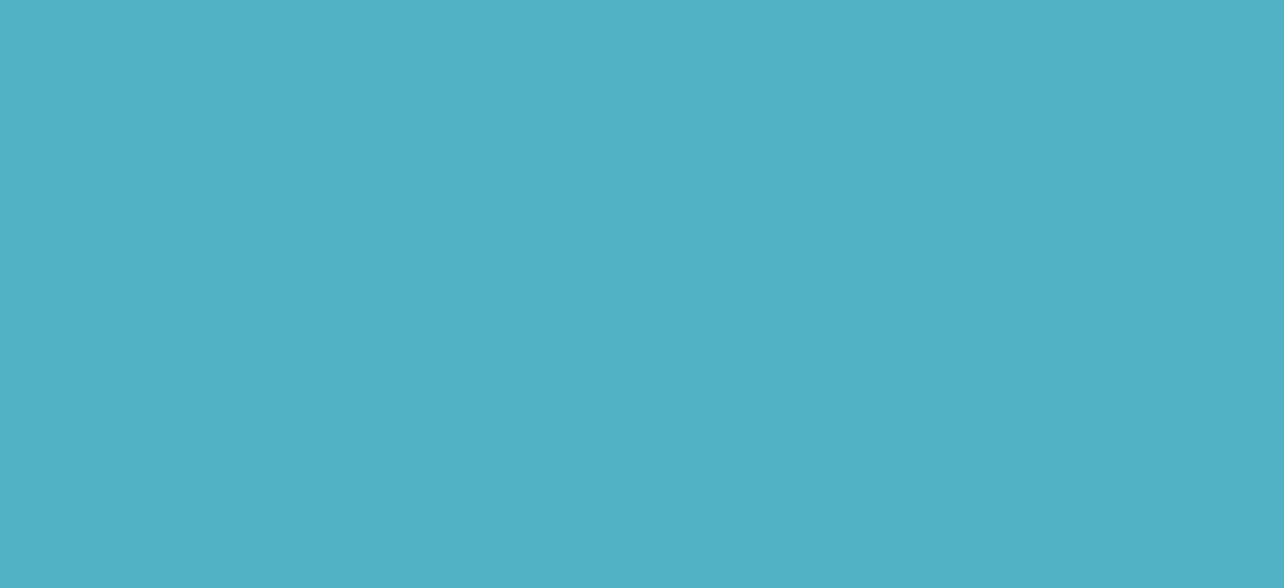 Methodological frame of the COV-WORK Project: 
Qualitative part of the study (BNI, FGI, expert interviews)
Quantitative part of the study (CATI research)
Starting point of the presentation: How to capture technological shifts in everyday work during the pandemic before the actual research? 
Literature review
Theory of social acceleration (Rosa 2009, 2015, 2020)
Hartmut Rosa’s Theory of Social Acceleration
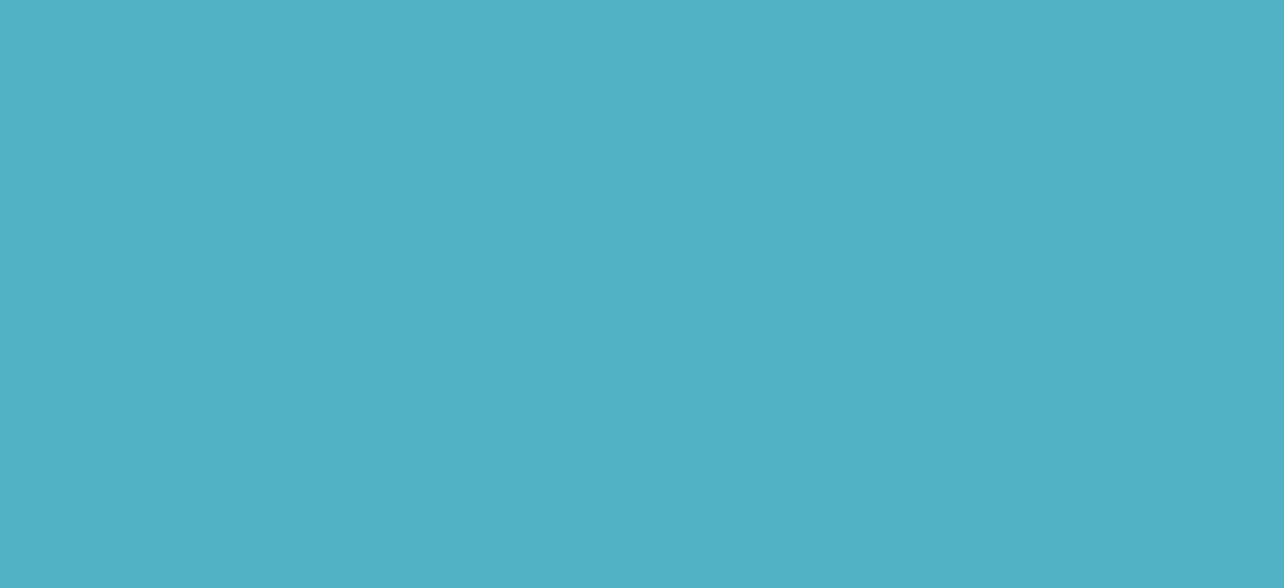 Theory of late modernity based on social acceleration:
The technological acceleration
The acceleration of social change
The acceleration in the pace of life
What is the impact of COVID-19 pandemic on accelerating society of late modernity?
Technological acceleration in time of COVID-19: rapidly expanding digitalization and technological mediation in analyzed sectors
Focus of the Review: Healthcare/Social Care
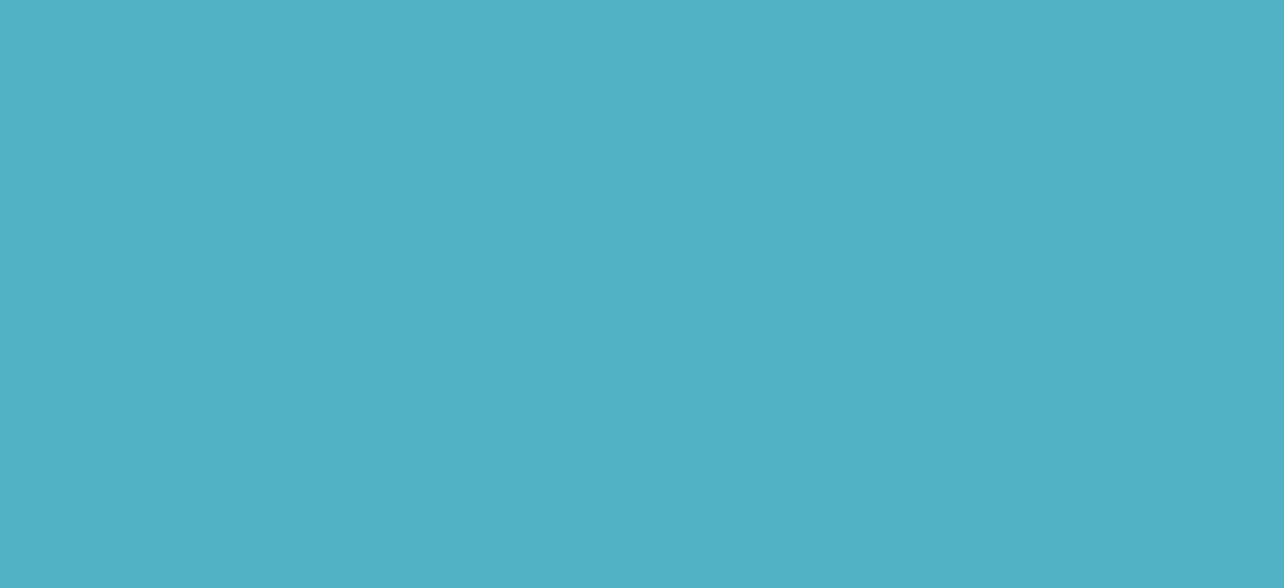 Search terms:
Pandemic
Covid 
Social work
Social care 
Health care
Technology
106 studies from which 50 were selected for analysis
[Speaker Notes: Education, logistics, health care and social care are the focus of Cov-work project. However, after evaluation of the first portion of articles we decided to focus this presentation on the last sector (of health care and social care) for cohesiveness and brevity. 

Generally inflation of texts concerning covid outbreak and its influence on various spheres of social life can be observed. However, vast majority of texts that we analyzed turned out to be case studies: of single hospitals, clinics, districts, etc.

We performed a systematic search of terms related to Covid outbreak. First step of search was conducted via EBSCO database with search terms listed on the slide. The search result did not seem to be complete, so additional search was performed directly on websites of around 30 social work journals and 15 healthcare journals listed in Journal Citation Report. A list of 64 studies regarding pandemic and clinical social work or healthcare was initially found. From these only 31 were selected as dealing with issues of technology in the sector during the pandemic. These were analyzed with regard to technology, its uses, implementation, issues, risks, advantages.]
[Speaker Notes: On the map you can see the geographical range of these studies and how the USA is relatively overrepresented while Africa and South America are represented just by one study each.]
Conclusions: Challenges Related to Technology
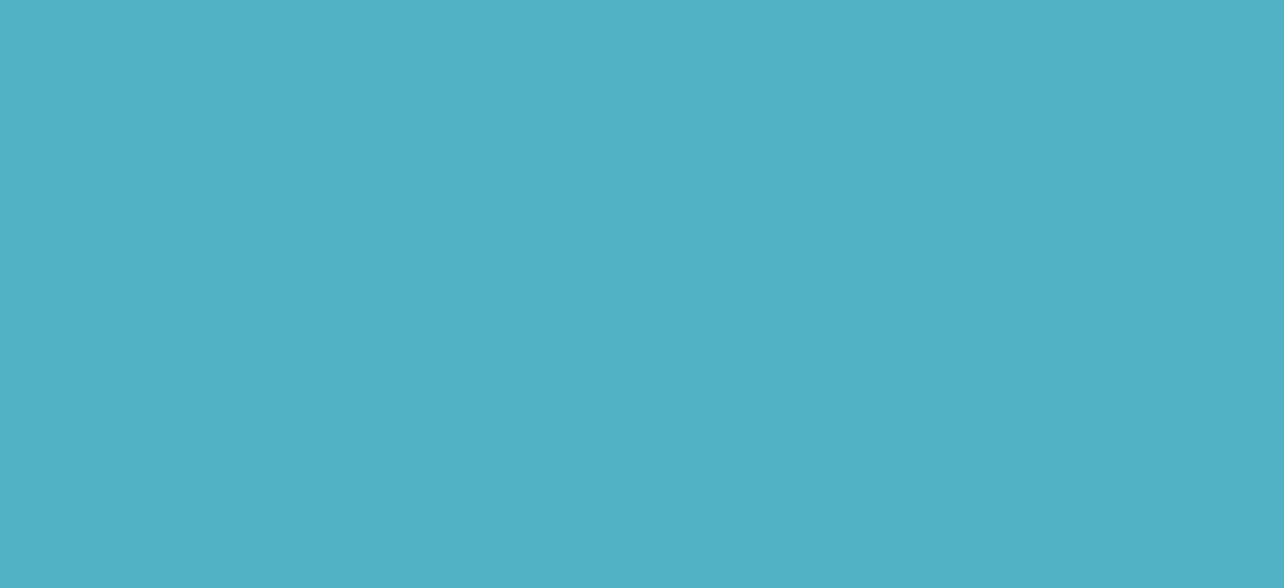 Telehealth and new devices
Quick learning of new tools and modalities
Fast pace of work, increased workload
Being overwhelmed, in risk of burnout
Isolation from peers
Fears regarding job stability (“out of sight out of mind” effect connected to working from home)
[Speaker Notes: The most common observations that stem from the literature are rather predictable, we all observed it in the media if not in our own lives:
the pandemic forced many people working in health and social care to switch to new modalities of contact with patients, clients and colleagues and to use digital devices on an entirely new scale. In this sphere we certainly and obviously can speak of technological acceleration.

Abrupt change and fast pace of learning new tools and modalities was a source of frustration, fatigue and risk of burnout, confirming Rosa’s observation that technological acceleration has negative social and psychological consequences; in pandemic this difficult aspect is strongly exacerbated.

Unprecedented degree of creativity and innovation was suddenly necessary in everyday work. Among the most interesting solutions described in case studies are:
establishing small interdisciplinary teams of professionals (social workers, psychologists, etc) who worked online to contact with the lockdowned community in Wuhan, with one community worker working offline to deliver necessary medication and other supplies as well as vital services and support
social workers in Nigeria using pre-modern technologies to reach communities without access to modern technology and spread information about coronavirus and safety measures
social workers in palliative care establishing means for dying patients and their close ones to say goodbye remotely and to support people after they lost someone. In this case an interesting paradox became visible: social work as relational labor became almost impossible, yet social workers adapted to digital tools to perform it nevertheless and support people in bereavement without being actually present and not being able to touch and hug them when necessary.
Online support groups formed both in health and social care]
Conclusions: Challenges Related to Technology
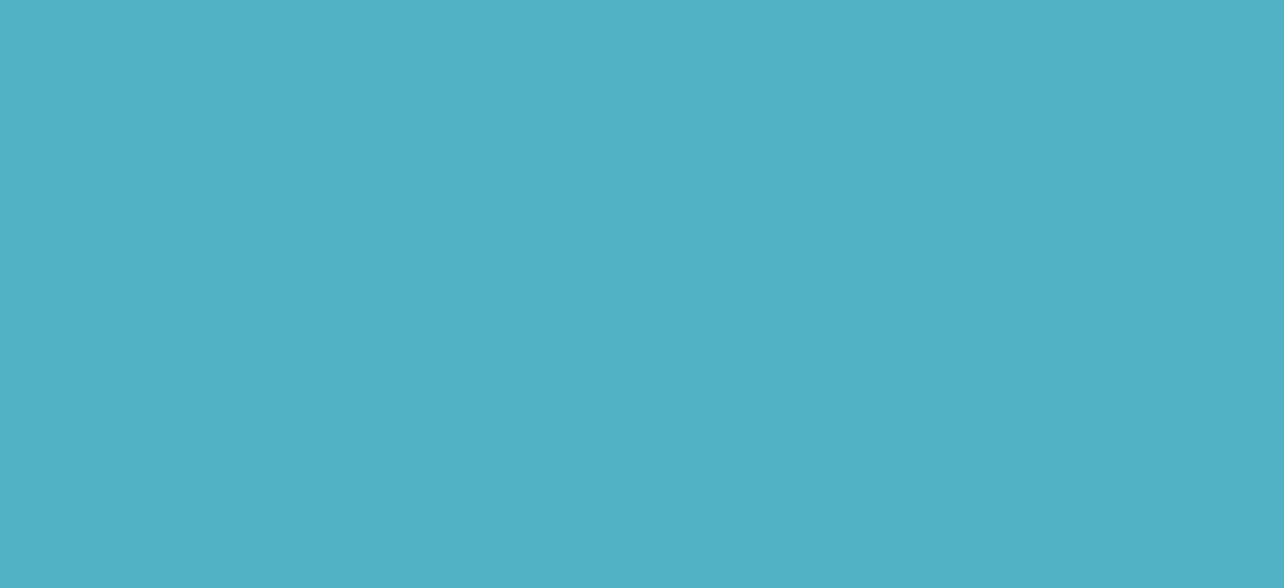 Tension: ‘telehealth is here to stay’ vs expectation of decceleration
Absence of alternatives
[Speaker Notes: Perhaps the most interesting outcome of our query is not what is in the literature but what is missing or lacking or is only signaled. First of all, the fast proliferation of case studies and ad hoc studies results in describing what is there and what happened almost without reflection on alternatives. Workers’ perspective is present in those studies only in terms of their challenged wellbeing, their ability to learn or their creativity but not in any kind of resistance or reluctance towards changes (with one exception about which we tell in a moment). We consider workers’ resistance as an important source of alternatives so it’s important to trace them during the crisis (and our project Cov-work aims to do that). We conclude that possibilities and alternatives will be considered after saturation or even oversaturation with these kinds of ad hoc studies is achieved.

This one exception that I mentioned was an opinion article of a social work practitioner who, based on her previous experience with telehealth, noticed that “Telehealth research is relatively new and there are contradictions about possible adventages or disadventages for certain types of patients and problems, such as individuals experiencing mental health crises.” Tealehealth became necessary in the pandemic, yet criticism is necessary towards statements such as „telehealth is here to stay” and that it will be omnipresent.  Digitalization may be dangerous and inefficient, as it negatively influences wellbeing of workers, for example by limiting their opportunities for self-care, as few studies in our query showed. Taking this information into account, technological decceleration should be expected.]
Conclusions: Challenges Related to Technology
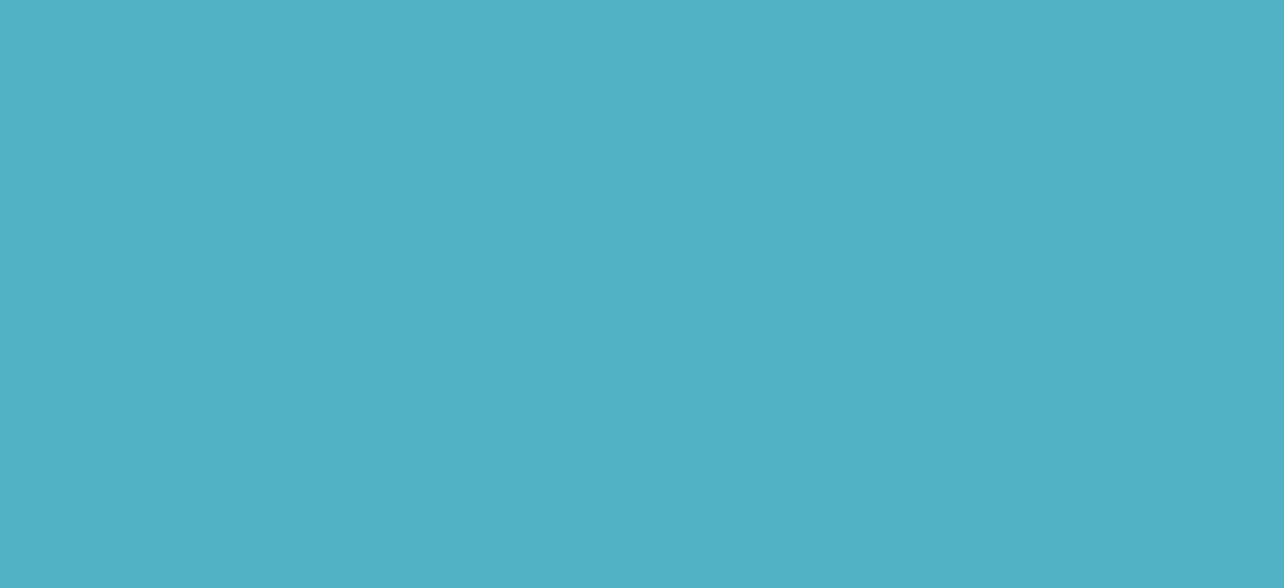 Space as a risk carrier: reconstruction and limitation of space of contact with the other.
Condensation of time: but the Rosa’s paradox is still maintained: there is no much free time, the work-life balance is disrupted.
The future: temporal and spot digitalization of work.